Q1:
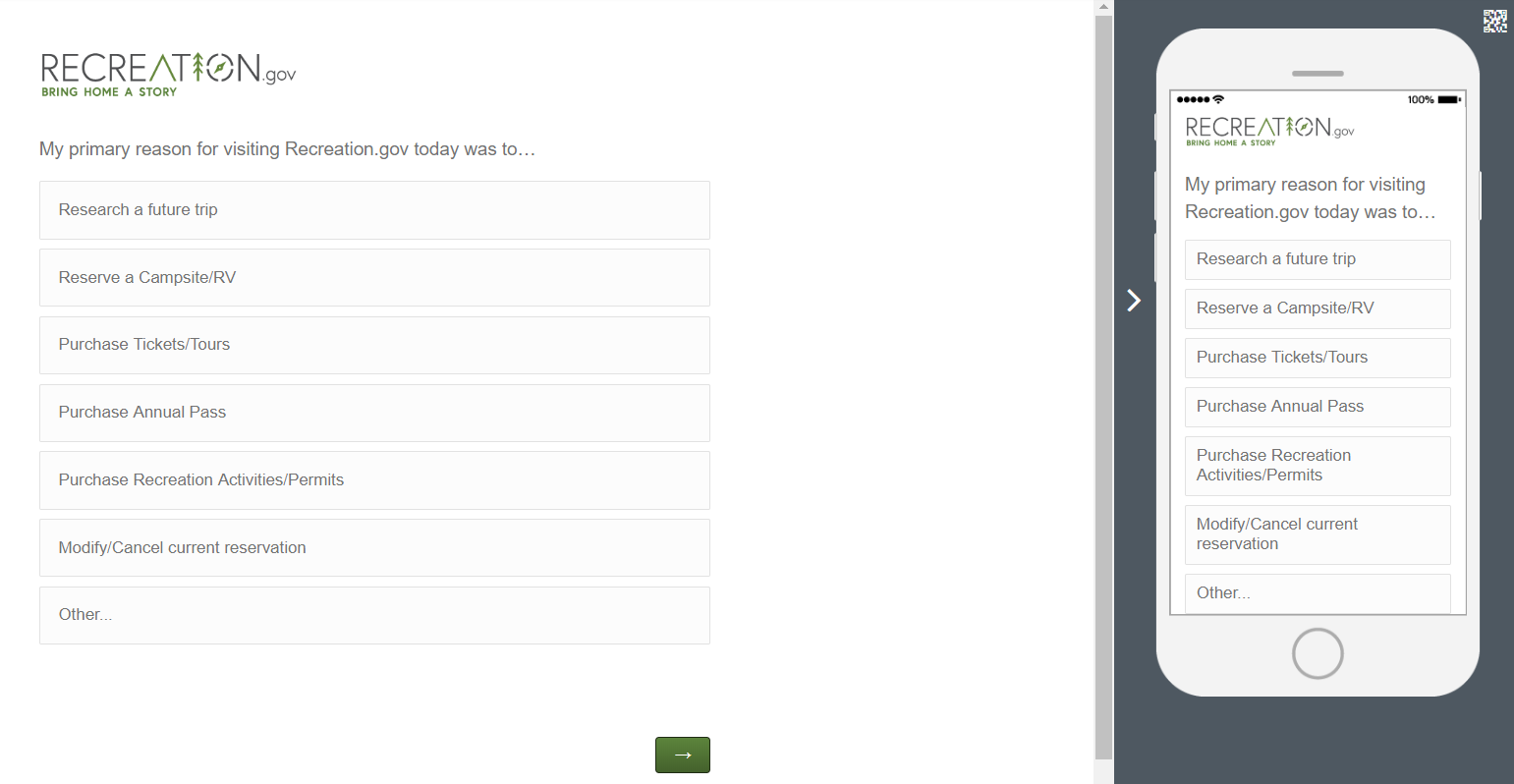 Q1-a: If “Other…” is selected from Q1
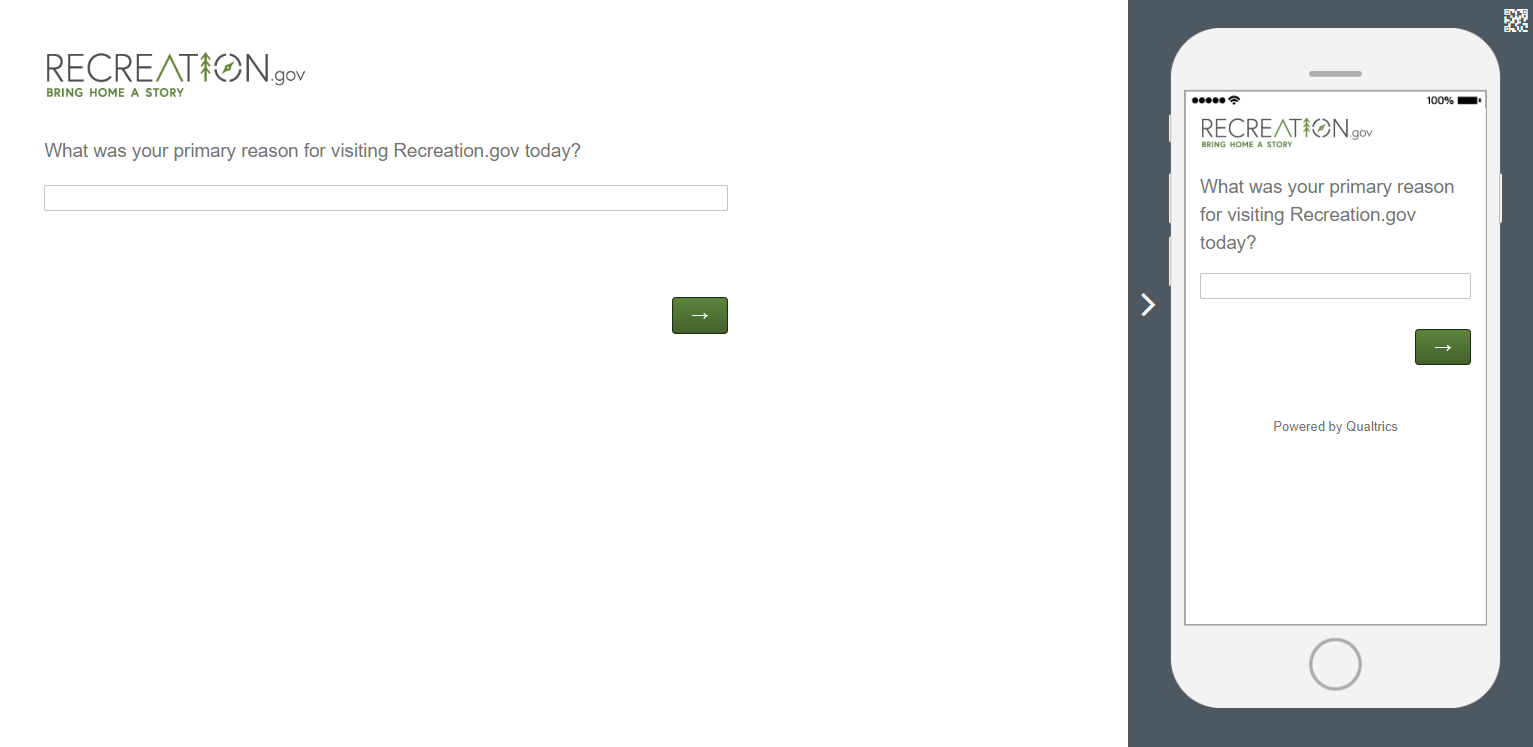 Q2:
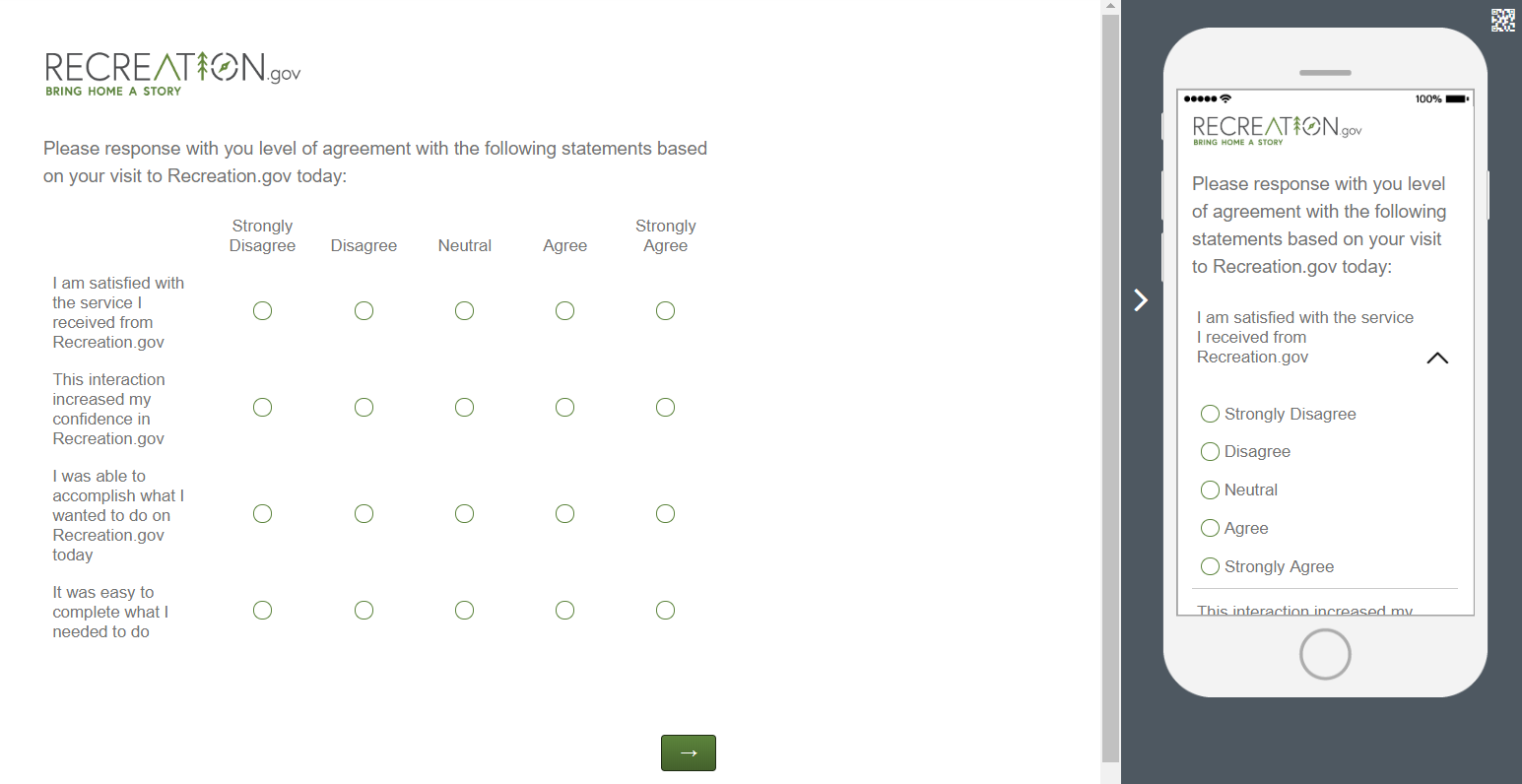 Q2-a
Q2-b
Q2-c
Q2-d
Q2-e: If “Strongly Disagree,” “Disagree,” or “Neutral” are selected in response to Q2-c.
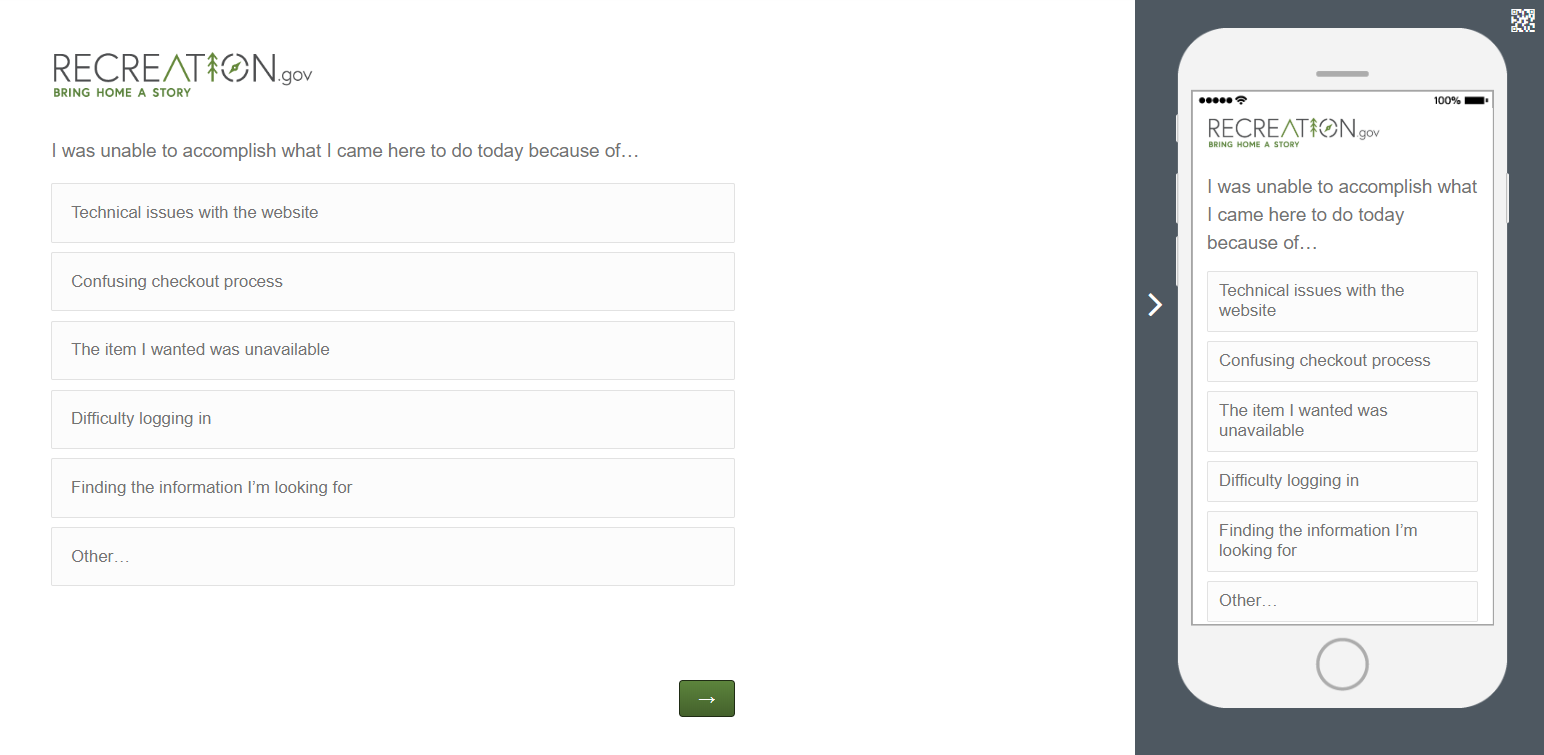 Q2-f: If “Other…” is selected in response to Q2-e.
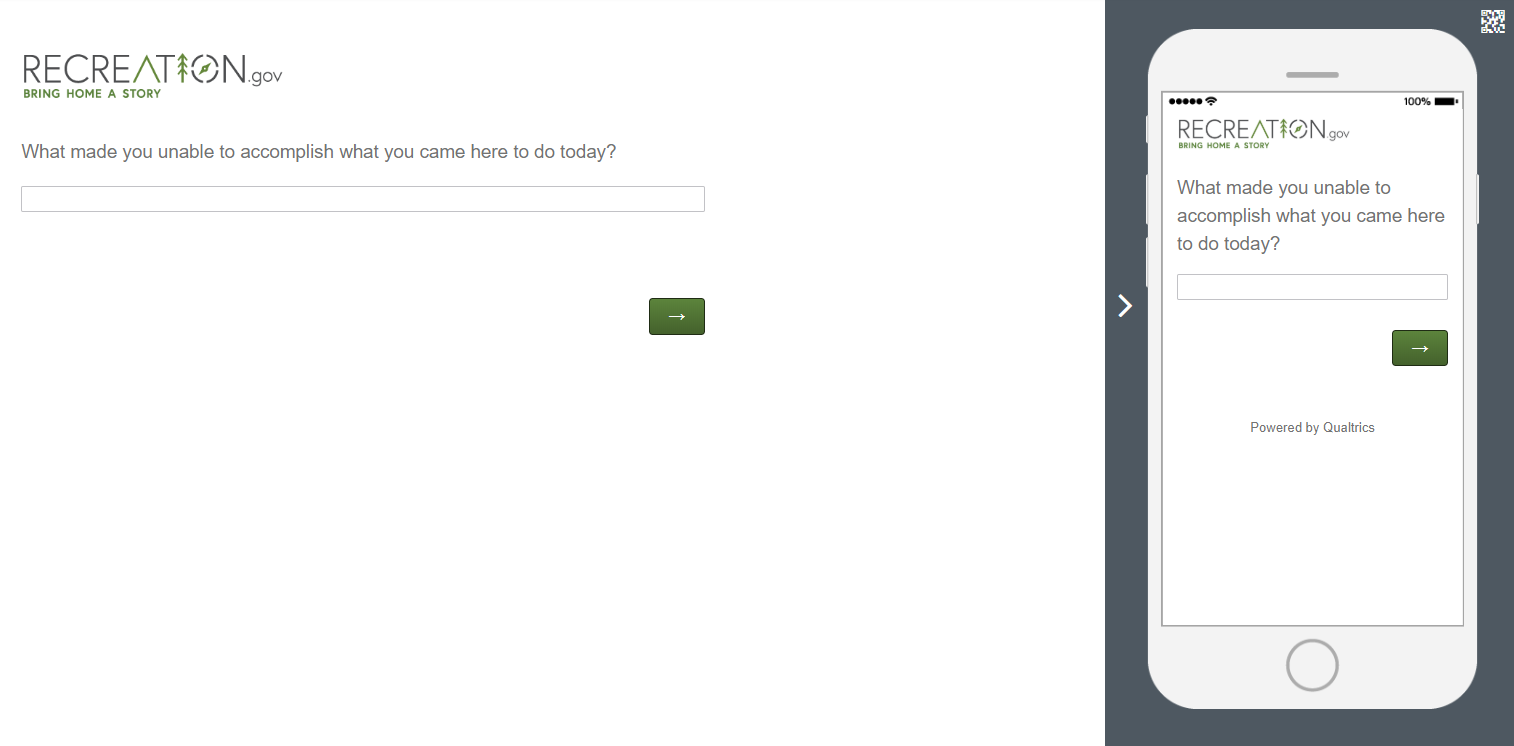 Q3:
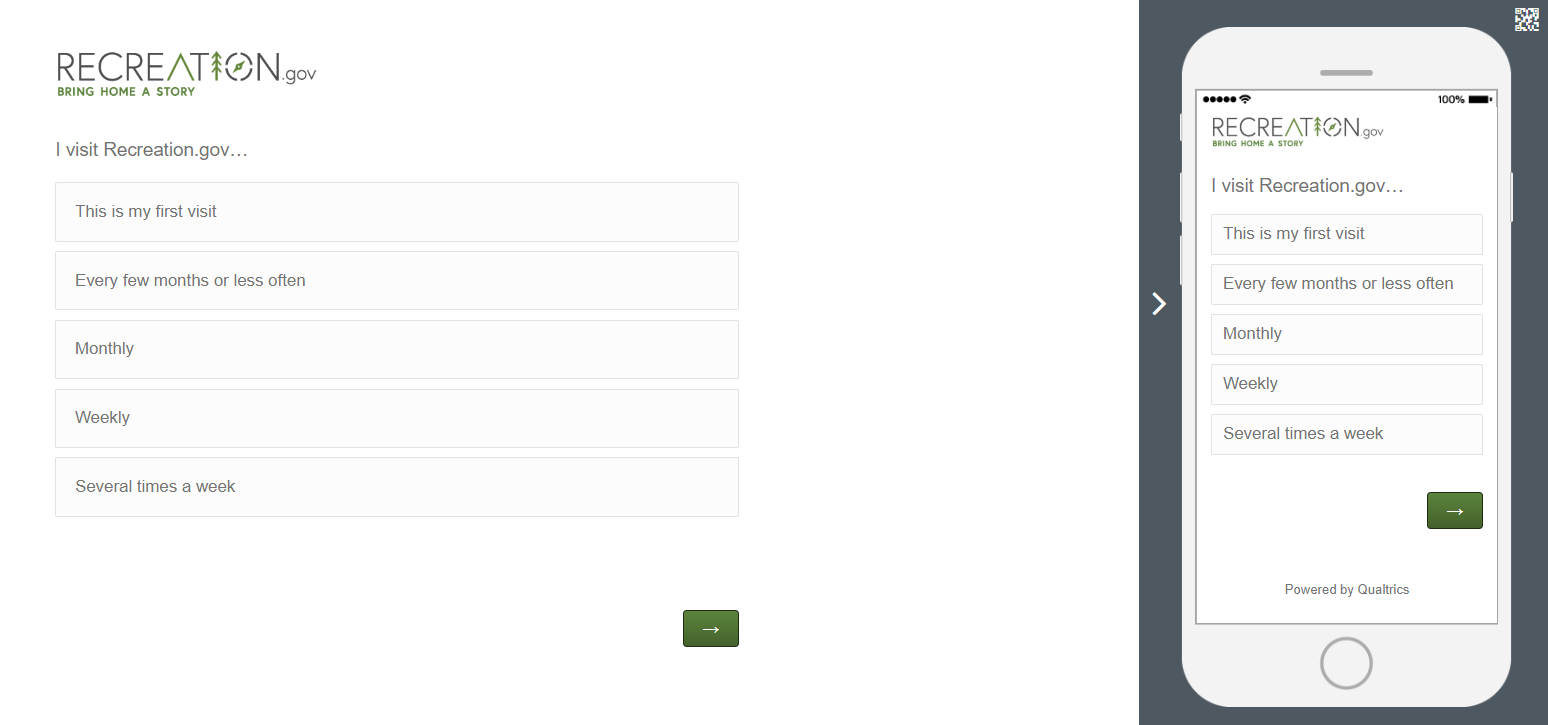 Q4:
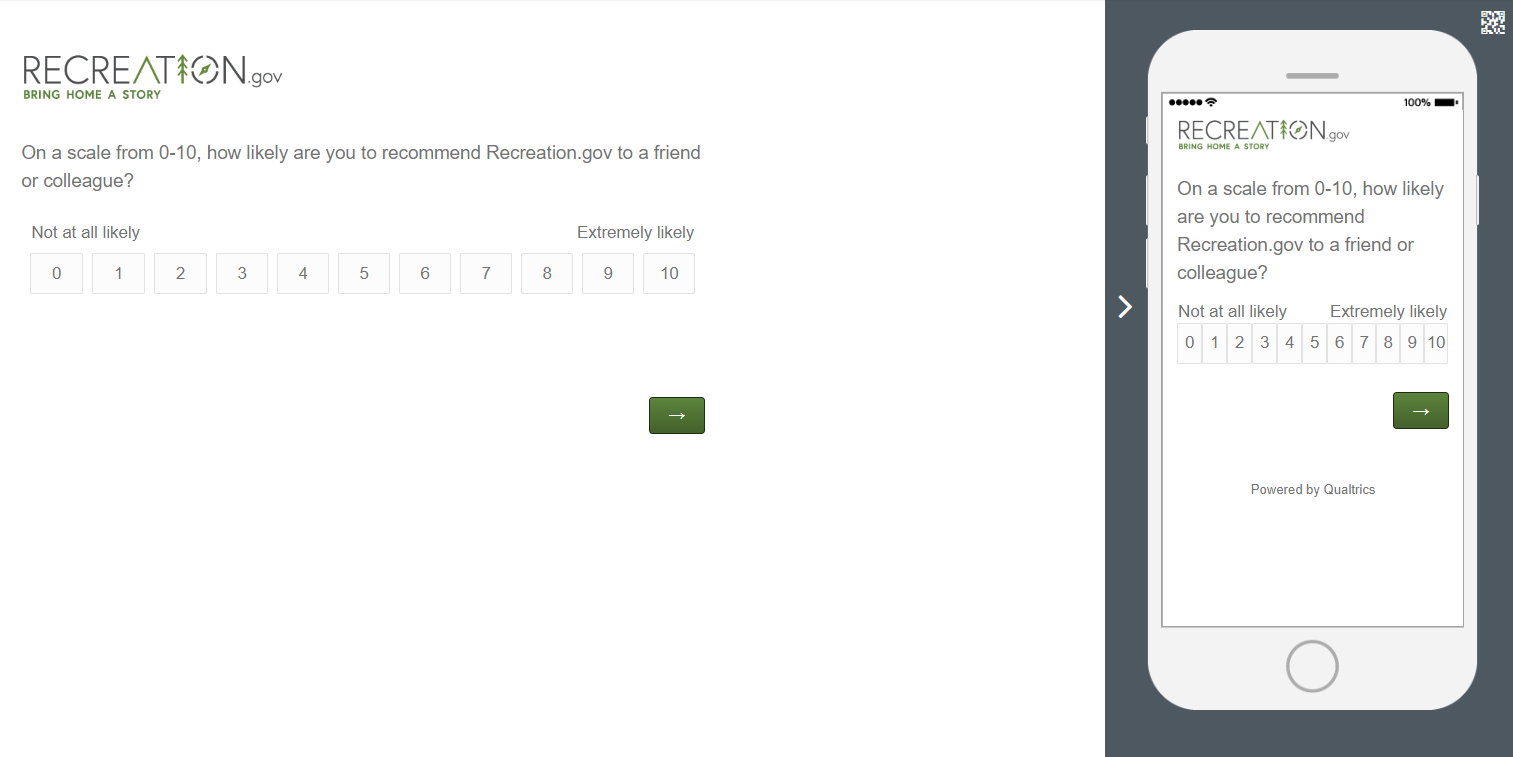 Q5:
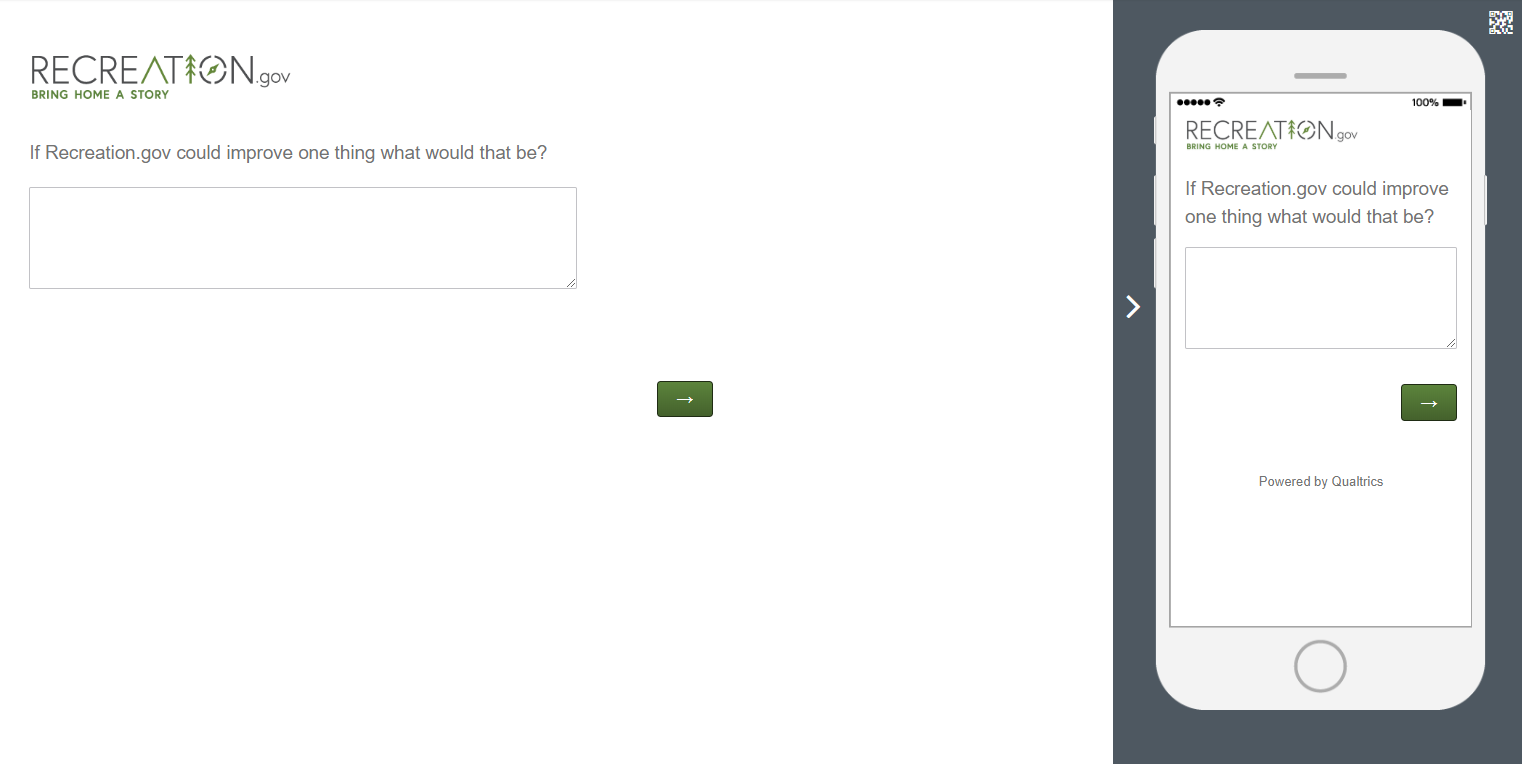